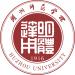 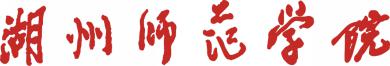 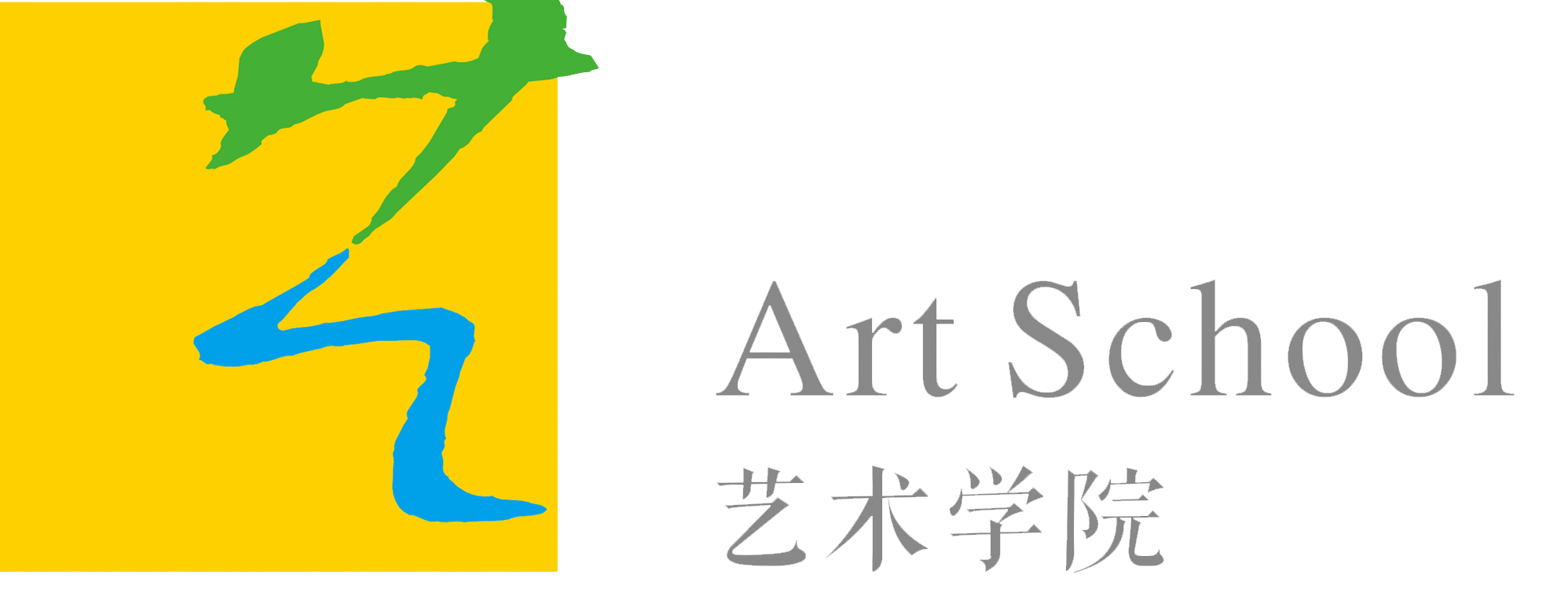 2022届环境设计专业
毕业设计（报告）时间安排与成果要求
2021-06
01
环境设计专业毕业设计、毕业设计报告学时学分
毕业设计：8学分
毕业设计报告：6学分
教学目标：
检阅同学们大学四年的学习情况。让同学们在毕业设计的创作中将所学的各门基础知识融会贯通，将理论联系实际，不断挖掘设计潜力，进一步提高专业技能水平和文化艺术修养。为考研复试和就业面试积累优秀方案。
01
2022届环境设计专业毕业设计选题方式
1.以工作室为单位进行毕业设计选题
学生在工作室内选择导师，确定毕业设计题目，开展毕设创作工作。
2.各个工作室导师指导名额（教授不多于4人，副教授不多于6人，讲师不多于10人）
住宅室内设计工作室：单炜4；曾强3；章萍芳4；孙健7。
景观环境设计工作室：鲁海峰4；刘佳妮4；毛琦红9。
建筑与公共空间设计工作室：王丽晖4；曾强3；章萍芳5；刘佳妮5。
展示与公共艺术设计工作室：杨子奇6；孙健2；孙斌9。
02
2022届环境设计专业毕业设计时间安排
03
2022届环境设计专业毕业设计成果要求
（一）、室内设计项目
   1、 图纸内容要求：
    家装以大户型为主，不小于140平方米，90平方米以下小户型需设计2个以上方案；公装不小于500平方米。要求做到“定造型、定材料、定尺寸、定色彩、定施工工艺”；成套图纸一般不少于30张。CAD图必须符合国家工程制图规范。
 (1)平面图（主要表述空间分隔、地面铺装、设施、陈设的尺寸、材料、造型等）；
 (2)顶面图（含顶面造型、材质、尺寸、标高、灯位、设备设施等）；
（3）立面图（须表示空间界面装饰、设施和相应的陈设设计的造型、尺寸、材质等）；
（4）剖面图（表述施工工艺、内部构造，要求尺寸、材料、构造详细）；
（5）详图（表述构造节点或主要装饰构件的详细构造、纹样等）
（6）主要空间的透视效果图不少于4张（手绘和电脑制图均可）。
03
2022届环境设计专业毕业设计成果要求
（一）室内设计项目
    2、毕业设计物化成果提交要求：
   （1）毕业设计（报告）和过程管理材料
   （2）设计文本1册 
    用A3打印装订成册，图纸内容按以下顺序排列：封面、承诺书、目录、设计说明、设计创意元素来源分析示意图、原始平面图、拆改图、平面布置图、平面铺装图、流线（动线）分析图、各个顶面设计图、各个立面设计图、剖面图、详图、主要空间效果图、模型实物照片、参考文献、致谢、封底。
   （3）展示图版
    将设计作品主要内容（同设计文本），按照竖向构图编排在宽80cm高220cm规格的版面上，每套方案提交不少于2个版面。
   （4）实物模型：选取最能体现设计水平的部分或全部制作模型，模型大小1平方米左右。
     （5）视频动画：通过lumion等软件沿着方案主要动线渲染动画视频，时间1分钟左右。
03
2022届环境设计专业毕业设计成果要求
（二）景观设计项目：
   1、 图纸内容要求：
  设计面积不小于10000平方米。 要求做到“定造型、定材料、定尺寸、定色彩、定施工工艺”；成套图纸一般不少于30张。CAD图必须符合国家工程制图规范。图纸一般包括内容如下：
  （1）原始平面图（地形）；（2）区位分析图；（3）总平面图；（4）地形改造分析图；（5）功能分区图；（6）路网规划图；（7）流线（动线）分析图；（8）水系设计图；（9）种植设计图；（10）层叠分析图；（11）轴线分析图；（12）景观建筑设计图；（13）各个景观小品及景观节点设计图（含构造、施工详图）；（14）鸟瞰图及部分景观节点效果图。
03
2022届环境设计专业毕业设计成果要求
（二）景观设计项目：
2、毕业设计物化成果提交要求：
   （1）毕业设计（报告）和过程管理材料
   （2）设计文本1册
    用A3打印装订成册，图纸内容按以下顺序排列：封面、 承诺书、目录 、设计说明、设计创意元素来源分析示意图、 原始平面图、区位分析图、总平面图、地形改造分析图、功能分区图、路网规划图、流线（动线）分析图、水系设计图、种植设计图、层叠分析图、轴线分析图、景观建筑设计图、各个景观小品及景观节点设计图（含构造、施工详图）、鸟瞰图及部分景观节点效果图、实物模型照片、参考文献、致谢、封底。
   （3）展示图版：将设计作品主要内容（同设计文本）按照竖向构图编排在宽80cm高220cm规格的版面上，每套方案）提交不少于2个版面。
   （4）实物模型：选取最能体现设计水平的部分或全部制作模型，模型大小1平方米左右。
     （5）视频动画：通过lumion等软件沿着方案主要动线渲染动画视频，时间1分钟左右。